What Does It Mean – Intern Teacher Responsibilities andIntern Teacher in Seminar Class
Agenda
Overview of the Intern Year
Student Teaching (if eligible) Seminar Expectations
Attendance
Paperwork 
Completing the program
Next steps
Conceptual Framework
What Does it mean to be an Intern?
You are the teacher of record
You are responsible for all lessons, classroom management, assessments, parent communication:  EVERYTHING!

AND….

You are a student with all of the responsibilities embedded in that role (papers, group work, posting)

How do you manage both?
Strategies
You have to be all things to all people all the time!
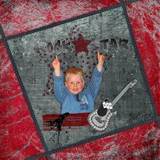 Definitions
Intern – teacher of record, an employee of the district
Mentor – district assigned person coaching and monitoring the intern 
Intern Faculty Supervisor – University faculty member providing regular and ongoing feedback (provides 5 hours of support monthly)
Intern Record Log (IRL) – Document completed by intern to track required hours (should be reviewed by mentor and IFS for accuracy)
Intern Support and Supervision Responsibilities Checklist – document listing responsibilities
* Students must have a minimum of 2 hours of support every 5 instructional days from district personnel such as the mentor, principal, other teachers, instructional coach, ELL specialist, district training/workshops/meetings, etc.
State Intern Requirements
Minimum 5 hours of support by IFS each month (must include specific ELL support)
Minimum of 2 hours of support every 5 instructional days from the district (mentor or other personnel)
Minimum of an additional 5 hours of ELL support a month (combined total between district and university support)
Two monthly face to face visit by Intern Faculty Supervisor (IFS)
	One is a formal lesson evaluation (during one of the face-to-face visits) 
 a paper and pencil summary of one of the face-to-face visits
Annual Evaluation of the Intern (IFS and District Mentor, in TK20)
Regular and ongoing constructive feedback
Intern Orientation
Set up a meeting between your University Faculty Supervisor and District Mentor (30-minute meeting)
Agenda includes:
Reviewing the roles and responsibilities for all
Acknowledgements will be completed electronically in Tk20
Timeline for the year
District Mentor
Monthly Intern Responsibilities
Paperwork and Website
Student Teaching Eligibility
When and if you become eligible to student teach
You will be placed in the seminar classes 
16 weeks of coursework 
edTPA is completed

AND…you are teaching full time!!!!!
Seminar Expectations/Attendance
Two 8-week online course (or possible Directed Study) 
Post at least once a week (to earn attendance)
PASSING SCORE must earn above 840 (B or better)
1000 points possible in seminar class
500 points possible from IFS (must receive a 420 or better to continue)
Two formal evaluation during Student Teaching in TK20
Mentor teacher is providing observation feedback – not an evaluation
Tk20
Tk20 “Field Experience” Binder
Instructions about how to use Tk20 are located in the link below: https://multimedia.phoenix.edu/education/teacher-program-handbook/
One lesson plan a week uploaded in the “Lesson Plan” tab in Tk20. This can be any lesson or the lesson that your UOP FS would like to see from you weekly.
In the “Weekly Reflection” Tab you will want upload your weekly reflection in the format set by your UOP FS.
In the “Acknowledgements Tab” you will make sure you have acknowledged all items in this tab. Please see TK20 Guide instructions.
In the “Assessment” tab, you can view your feedback from your weekly reflections, evaluations etc. Please see TK20 Guide Instructions
Seminar Classes
Next Steps
Continue working your regular “teacher job”
Submit your monthly Intern Record Log (IRL) the 5th of each month
Pass the seminar class (post, participate, earn all points)
Submit edTPA
Apply for diploma
Apply for preliminary credential!!! 
Finish your teaching year
Get rehired by your district
After the seminar classes
Resources
Making Good Choices
edTPA FAQs
edTPA Handbooks